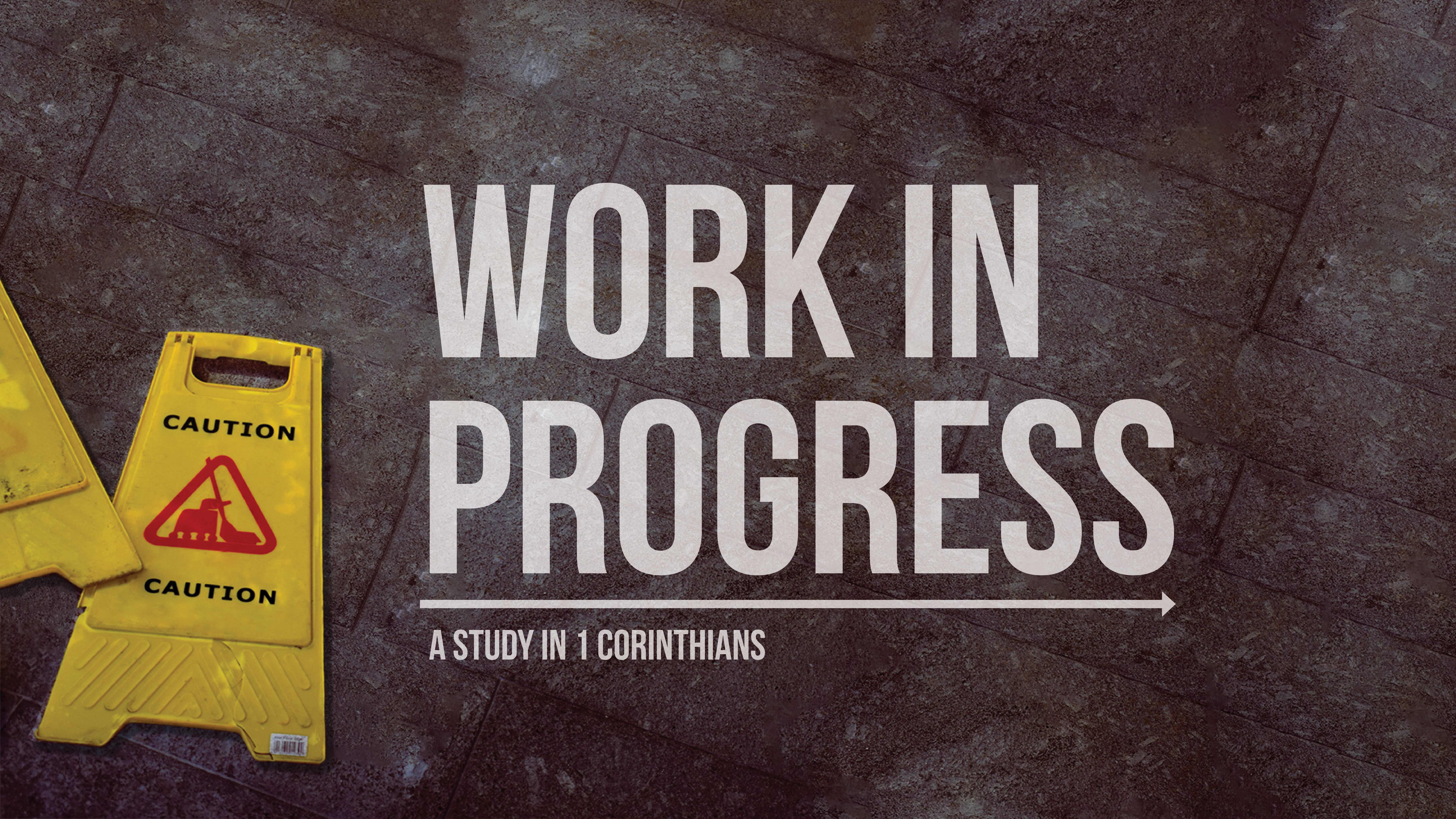 Outline of 1 Corinthians 7
Addressing Marriage (7:1-7)
Addressing Widows, Divorce, and Remarriage (7:8-16)
Addressing Unmarried and widows (8-9)
Addressing Divorce with believers (10-11)
Addressing Divorce with unbelievers (12-16)
Theological Principle: Remain as You Are Called (7:17-24)
Addressing Singles (7:25-40)
Marriage and the Unmarried (25-31)
Marriage and Anxiety (32-35)
Final Thoughts (36-40)
Series Overview
Part 1 – Overview and Marriage (1-7)
Part 2 – Divorce and Remarriage (8-16)
Part 3 – Theological Principle (17-24)
Part 4 – Singleness and Marriage (25-40)
Overview of 1 Corinthians 7
God wants me to faithfully and contentedly 
live out his calling for my life.
God’s Instruction to Married Believers
1 Corinthians 7:1-7
We should think rightly about God’s perspective on sex.
Historical confusion
Current confusion
A balanced view
God’s Instruction to Married Believers
1 Corinthians 7:1-7
We should think rightly about God’s perspective on sex.
We should think rightly about God’s good gifts.
So that we have the right view of God’s character
So that we have the right view of sin
God’s Instruction to Married Believers
1 Corinthians 7:1-7
We should think rightly about God’s perspective on sex.
We should think rightly about God’s good gifts.
We should think rightly about singleness.